Ocean ECVs
OC producing particulate organic carbon which can be compared to models
Good to see harmonised approach to coarsening uncertainties. Could also look at increasing resolution e.g. supersampling?
Discussion on scales of model comparison, especially for biology. E.g. look at provinces, OC have a paper in prep. on “earth/ocean mover distance”
Pleased to see SSS compared to chl, discussed techniques, work ongoing
Idea for future: use OC for parameter estimation of climate models
Discussed use of sea state – significant wave height to be used in CO2 flux
Discussed use of SST CCI in decadal forecasting. Used for validation alongside sea level and clouds. Highlights regions of uncertainty. High resolution useful
Noted some variables like OC, sea state not used much this phase
Ocean ECVs
Outside CMUG, BSC doing seasonal and decadal prediction of biogeochemistry, will use OC CCI for validation
OC asked about biophysical feedbacks. In progress, CMUG will keep in touch
SSS asked about requirements and if uncertainties used. Not yet, but would like to. Regular grid would be preferred
Current sea level work focused on coastal regions. Not looked at by CMUG, in future could look at assimilation with high coastal resolution. Observations much higher resolution than models are though
OC have primary production product from another project, will send to CMUG
WP3: Quality assessment of CCI products
BSC: Sea ice assimilation improves predictability of SIC and SST
UKMO: Two-way physics-BGC coupling constrained by OC, air-sea CO2 transfer constrained by sea state. Work in progress.
WP4: Exploiting CCI products in MIPs
BSC: SST assimilation improves decadal prediction of SST
MPI: System memory of SSS in ECVs and models (presented previously)
WP5: Adaptation of community climate evaluation tools for CCI
OC, SSS, SST implemented in ESMValTool and used for IPCC AR6
New diagnostics for OC, SSS, e.g. radar plots of regional correlation
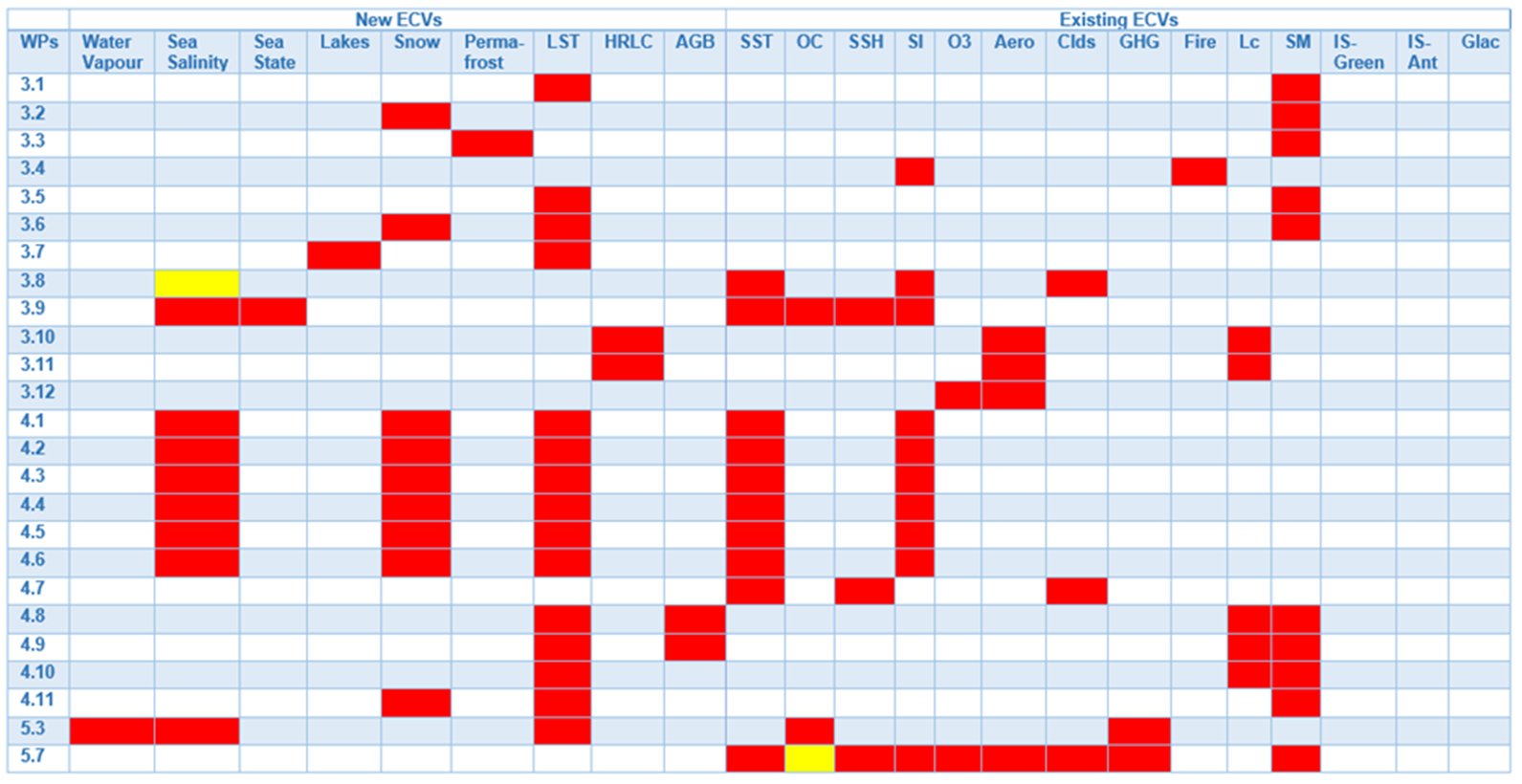